Introduction to Mycology
Introduction to Mycology
Mycology is the study of fungi –
 Yeast
 Mold
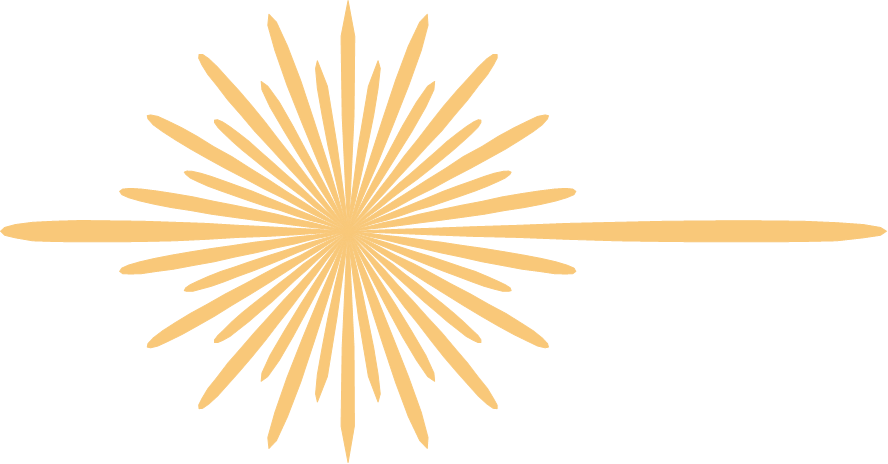 Mycology
Yeasts and molds have different structural and reproductive characteristics
Yeast are unicellular, nucleated rounded fungi while molds are multicellular, filamentous fungi
Yeast reproduce by a process called budding while molds produce spores to reproduce
Some yeast are opportunistic pathogens in that they cause disease in immuno-compromised individuals
Yeast are used in the preparation in the variety of foods
Mycology
Fungi serve  both beneficial and harmful roles in our environment
Molds used in the production of cheeses and also serve an antimicrobial purpose (penicillin)
Molds can be opportunistic infections in debilitated and immunosuppressed individuals
Mycology
Infection to the human body
Fungus can cause allergic reactions-respiratory problems 
Growth of a fungus on or in the body
Superficial mycoses-Tinea pedis-Athlete’s foot
Subcutaneous mycoses-sporotrochosis-caused by skin puncture from thorns or vegetation contaminated with fungi
Systemic mycosis-Coccidioides immitis-desert fever